On the Analytic-Continental Divide in Philosophy
Nietzsche’s Lying Truth,
Heidegger’s Speaking Language,
And Philosophy
--Babette E. Babich
1
What is Analytical Philosophy?
Analytic approach (Michael Dummett)
“the belief, first, that a philosophical account of thought can be attained through a philosophical account of language, and, 
Secondly, that a comprehensive account can only be so attained.”
Continental approach (Heidegger)
“Most thought-provoking is that we are still not thinking.”
But this seems very wrong: “How dare anyone assert today that we are still not thinking, today when there is everywhere a lively and constantly more audible interest in philosophy, when almost everybody claims to know what philosophy is all about!”
2
What is unthought in thought
For both, philosophy is a matter of thinking. But for Heidegger (and Nietzsche)
we must first learn to think
And so we must learn to listen
And learn to learn, 
and let learn
“Let every thinker’s thought come to us as something in each case unique, never to be repeated, inexhaustible—and being shaken to the depths by what is unthought in his thought. …The more original the thinker, the richer will be what is unthought in it.”
3
Words are not buckets, but well-springs
Language cannot provide a ready-made guide for this
because language is inherently ambiguous
It “plays with our speech.”
“We are moving on shifting grounds, or, still better, on the billowing waters of an ocean.”
“Words are not terms, and thus are not like buckets and kegs from which we scoop a content that is not there. 
Words are wellsprings that must be found and dug up again and again, that easily cave in, but that at times also well up when least expected.” (Heidegger)
4
Clearing the way
“Thinking clears its way only by its own questioning advance. But this clearing of the way is curious. The way that is cleared does not remain behind, but is built into the next step, and is projected forward from it.” (Heidegger)
[Hegel’s aufhebung (“sublation”)
The starting point is not the basis of the following point, a foundation for it
But leads to the next stage by virtue of its inadequacy, 
indicated by logical contradictions
It is the fact that it is inherently unclear that it clears the way
And so is taken up in the next step
Which provides a deeper grasp of the beginning point
Etc. ]
5
Opposing approaches and propositions
Dummett 
advances propositions 
that distinguishes the characteristics of analytic philosophy
Heidegger 
questions the logic of propositions: 
thinking is what withdraws, shifts, and wells up.
speaks of what differentiates authentic thinking from what ordinarily passes for philosophy
for in this philosophy we are still not really thinking
6
Eliminating the problem or intensifying it
This is more than a difference of style and temperament
There is a divide, an opposition, between analytic and Continental approaches. 
Regarding the perennial problems of philosophy
Analytical:
“Analyzes” i.e., dissolves/resolves 
or eliminates/denies as unreal or as pseudo-problems
Continental: 
embraces philosophical questioning as questioning
Intensifies philosophical problems
7
The handmaiden of science
Regarding the role of the philosophy of science: 
Analytic = clarifying one’s thinking
And thought = the analysis of language
But the cognitive referent (what the proposition refers to) is not decided by logical analysis but by contemporary Western science
E.g. not by outdated former sciences 
homeopathy, astrology, 
or Indian Ayurvedic medicine or Chinese acupuncture
I.e., analytic philosophy stands to science as scholastic philosophy to theology (i.e., as its “handmaiden”)
8
Science does not think
Continental differs in its openness to questioning
And so it does not take science as its rational warrant
E.g., Husserl challenges ordinary scientific reason with the phenomenological ideal of a scientific or objective philosophy
“Science does not think.” 
Nietzsche accuses science of methodological “stupidity”
[Recall Allen on Nietzsche: the positivists are devoted to truth but do not question its value]
Hence Continental, not analytical, is positioned to raise the question of the nature of science
9
The construction of the technological universe
“In many places, above all in the Anglo-Saxon countries, logistics is today considered the only possible form of strict philosophy, because its result and procedures yield an assured profit for the construction of the technological universe. In America and elsewhere, logistics as the only proper philosophy of the future is thus beginning today to seize power over the intellectual world.” (Heidegger)
The sciences “are always in the dark about the origin of their own nature.”
10
Opposing or supporting the historical tradition of philosophy
Analytic philosophy grew out of the so-called language philosophy
that aspired to match the logically empiricist claims of the Vienna Circle—logical positivism 
Carnap and other refugees from fascism
Analytic philosophy was opposed to the historical tradition of philosophy seen in
Nietzsche and Heidegger
Sartre and Merleau-Ponty
And Husserl
11
The neo-Kantian paradigm
Following World War II, analytic philosophy came to power with its “neo-Kantian” program
of redrawing philosophy in the image of science, or at least logical analysis
Problems of philosophy would be resolved by 
Linguistic clarification
And logical analysis
i.e., they would be “deflated” or unmasked as pseudo-problems
12
Philosophy for people with bad teeth
Anything else is just a bad way to do philosophy
i.e., there is only good and bad philosophy
Not two different ways of doing philosophy, analytic and Continental
Good philosophy
Well-written, well-formed and formulaic
Clearly argued and so easy to understand
Just as important in the academy as on Madison avenue and TV programming
Judged from a logical point of view (late Quine and Davidson)
Nietzsche: easy-to-chew philosophy defined for people with bad teeth
Bad philosophy: everything that is not all that
Hard to read or to understand
13
Analytic philosophy did not triumph by arguments or clarity
Analytic philosophy did not become dominant as a result of victorious argumentation
but by institutionalization 
Not a Copernican evolutionary development that overcame former thought by its inherent superiority
but a paradigm shift (Kuhn)
David Lewis’ philosophy is not inherently clearer than Adorno’s and Horkeimer’s [Critical Theory] project of clarifying the nature of ideology
14
Earth-shattering result of the analytic approach
“Analytic” refers to both language and thought
The assessment of arguments as better and worse
A matter of truth and approaching truth as in science
The prime unifier of analytic philosophy and science is logic
The use of logic in relation to language = formal clarity
The result is earth-shattering (or tradition-shattering)
 eliminate ambiguity through clarity
And the entire history of philosophy (the “perennial philosophy”) dissolves
15
Making progress in philosophy
Analytic philosophy can be traced back to the aggressive style of the Vienna Circle’s logical positivism
Positivistic doctrines were ascribed a secure foundation in linguistic fact
And metaphysical doctrines were rejected as nonsense because empirically unverifiable
Logical positivism seems to follow Kant’s demand to set philosophy on the path of science
This approach seems to promise making progress in philosophy
as opposed to the review of the same problems with which philosophy started
16
[The purpose of Kant’s Critique of Pure Reason]
Kant called for a Copernican Revolution in philosophy
But for Kant the purpose of his philosophy of science was to show the limits of knowledge: 
“to deny knowledge in order to make room for faith”
And so to clear the grounds for morality in practical life
For if science, with its causal laws, is objectively true of the world human freedom, and so morality, would be impossible
So to put philosophy on the path of science, for Kant, was to liberate human thought from the confines of science
But without denying science in its proper place
17
Which logic?
Ayer: all important philosophical propositions are analytic truths
Analytic truths are linguistic tautologies
And so any denial of this is logically self-contradictory
And so nonsense
including the positions of other logical positivists who did not agree with Ayer
The problem with this approach is that 
because of the mathematical structure of any axiomatic system
there are many kinds of logical systems
18
Restrained, postmodern polemic
The rest of this essay is in three parts:
1) A quasi-parodic challenge to analytic philosophy
Restrained, partly tongue-in-cheek: using the formalism of Wittgenstein’s Tractatus
As a Continental philosopher she shows that she can use analytical method without being an analytical philosopher
Babich knows Nietzsche’s strong polemics, so her critique is mild by comparison
The critique illustrates a “postmodern” perspective on analytic philosophy as its object
Reviewing its historical fortunes
Showing its limitations both in relation to Continental and to itself
19
Post-Modern Refutation of Analytical Philosophy
Conclusion: it has been successful  and so dominant  and so redundant
I.e., analytical philosophy owes its success to institutional power
Not to the validity of its thinking
Recognizing this through a “post-modern” deconstruction is the refutation of analytical philosophy
Recall Nietzsche on positivism as a form of will to power disguised as will to truth
Heidegger: “In America and elsewhere, logistics as the only proper philosophy of the future is thus beginning today to seize power over the intellectual world.”
20
Ablating the difference, and its failure
2) An examination of the claim of analytic philosophy as self-overcoming
i.e., as already including Continental philosophy, and so as able to appropriate it.
This annexation is not dialogical or hermeneutical, but ablates [dissipates by melting, vaporization, erosion] the difference of styles between analytic and Continental
3) A look at philosophy from a questioning, or Continental, perspective
21
Clarity: a deflationary goal
1. The analytic project: regulative ideal of clarity
Whether by ordinary language or by logic
Clarity = clarity of expression
Tractatus 4.116: “everything that can be put into words can be put clearly.”
Philosophy = “the critique of language,” “the logical clarification of thoughts”
Surely a clearly expressed proposition, even of a problem, is less mysterious than an unclear statement 
Deflationary goal: to reduce or dissolve philosophical problems
22
Intersubjective solipsism
1.1 Regulative ideal of intersubjectivity
Bringing into philosophy the charwoman [cleaning lady] or the man in the street 
And so eliminating mysticism, esotericism, and private languages
Not circular thinking among elites
But ordinary language philosophy
The analytic problem of other minds 
not an empirical investigation of what ordinary non-philosophers actually think
But the assumption that what one expresses clearly for oneself must be what the charwoman would say as well, 
 “solipsism writ upon the world” (Babich) 
This leads to “objectivity”
23
Verifying the proposition
1.2 Regulative ideal of verification
Intersection between word and object
“The meaning of a proposition is its method of verification” (Tarski) 
= unproblematic reference (observation sentences)
Propositional objects in the world of the analyst
And in the world, patterns or atoms of experience (pink patches or pink ice cubes--Sellars)
But this just leads back to clarity 
i.e., the assumption that what one thinks clearly must exist objectively
24
[Pink ice cubes]
“We see not only that the ice cube is pink, and see it as pink, we see the very pinkness of the object; also its very shape — though from a certain point of view”
What we see of the ice cube (the object) is present to us in a different way from that in which the (merely) conceptual content of our subjective experience is present to us. 
What is needed is:
“an analysis of the sense in which we see of the pink ice cube its very pinkness. Here, I believe, sheer phenomenology or conceptual analysis takes us part of the way, but finally lets us down. How far does it take us? Only to the point of assuring us that Something, somehow a cube of pink in physical space is present in the perception other than as merely believed in.”
Wilfrid Sellars, from https://plato.stanford.edu/entries/sellars/
25
[Hegel challenges common sense]
Hegel’s Phenomenology: 
Common sense considers the perception of things to be unproblematic. But reflection reveals problems that point beyond common sense complacency
How can one thing have many properties (pink color, cubic shape, cold temperature, etc.)?
Is the ice cube one thing or is it many?
How can many different properties be all together in the same space?
It’s not pink here and cubical there, but pinkness and cubicality are together in the same place while being completely independent of one another, 
interpenetrating without touching, 
as though seeping into one another through their pores like vaporous gases, yet never mixing
26
[Hegel does not resolve the issue but intensifies it]
And so the perception of things cannot provide a basis for meaning (contrary to what Sellars is attempting to provide—some direct truth that is independent of our beliefs) 
and this very question leads to go further beyond perception
Recall Heidegger’s rewording of Hegel’s “Aufhebung”
The starting point is not the basis of the following point, a foundation for it
But leads to the next stage by virtue of its inadequacy
= not solving a problem, but deepening it.
Philosophy arises: 
Common sense ordinarily thinks perception is unproblematic, 
and now, thanks to philosophy we see that there is here a mystery
27
Pseudo-problems
2. It’s not just clarification of terms, 
but the revelation of problems as pseudo-problems
All problems that cannot be stated clearly are problematic statements (i.e., meaningless pseudo-problems)
All problems that can be stated clearly are analytic (obviously true, like 2 + 2 = 4)
And so easily readable (lysible)
28
The destruction of philosophy
3. The success of analytic philosophy is intrinsically destructive
The philosophic project is reduced to trivialities, and so overcome
Hence Wittgenstein:
My propositions serve as elucidations in the following way: anyone who understands me eventually recognizes them as nonsensical, when he has used them—as steps—to climb beyond them. (He must, so to speak, throw away the ladder after he has climbed up it.)   He must transcend these propositions, and then he will see the world aright. (Tractatus, 6.24)
=> disposing of the ladder of analytic method after reaching the heights of clarity
29
Fixing our knowledge
4. Success = the application of analytic philosophy in practice
= the triumph of utility
It’s a philosophical tool that fixes our knowledge (our confusions) so that philosophy is no longer necessary
5. This is not true of all philosophy
E.g., Heidegger’s “destruction of metaphysics” is not the destruction of Heidegger’s own project
30
The goal: the end of philosophy, the triumph of science
6. The analytic project leads to the end of philosophy
All metaphysics and the traditional problems of philosophy are already at an end by definition
as meaningless or unverifiable
The tradition of philosophy is replaced by science
Science is an empirical project devoted to clarity, intersubjectivity (coherence or making sense)
Verification in philosophy of science is examined as the outcome of the hypothetical/deductive method
31
Science is analytical
7. Science is a suitable subject for analysis because
It is a body of clearly stated propositions or claims
that describe for language users (intersubjectivity)
the structure of the world, either truly or falsely (verification)
Science is productive empirical analysis
32
The implicit Kantian project
Circularities are concealed in the above, because the principles are tautologies
“the principles of pure science, of which the most important is the law of causality, are certain because they are only disguised definitions.” (Philip Frank, Vienna Circle)
Expresses the Kantian position: 
Causal relations are not a posteriori empirical discoveries but a priori conditions of scientific knowledge—our human way of organizing data
and so, Kant says, scientific knowledge gives us phenomena for us, not reality as it is in itself.
33
Science as a linguistic phenomenon
8. The value of a claim or theory is decided
by empirical observation and experiment
together with logical analysis
= the spirit of the Vienna Circle
They wrote “as though they believed science to be essentially a linguistic phenomenon.” (#27)
This focus on language (either ordinary or logical) leads
to the analytic concern in philosophy of science 
to the analysis of theory, the hypothetico-deductive normative ideal of science
34
Science as empirical
8.1 Analytic statements are tautologies
And assert nothing about the world
This is their virtue
But also their impotence
because empirical statements about the world are what science wants
35
Rupture with the world
9. The focus on language leads to a rupture with the world
This is not problematic when the issue is language use
i.e., the analysis of the language game and its rules
It is problematic when the issue is empirical reality
i.e., what there really is
Not just what we say there is
[We say that effect follows cause
But what if there’s reciprocity: the cause is produced by the effect?
It’s raining  because saturated clouds release water  because water evaporates into clouds  the water is there to evaporate because it’s raining]
36
The sociological turn
10. The sociological turn in the philosophy of science (Kuhn, Feyerabend)
because it points to issues of positive empirical reference (“naturalism”)
leads to an on-going crisis in analytic philosophy of science
37
What scientists actually do
11. But “naturalism” is not distinguishable from analytical issues of verification
The ultimate reference of analytic philosophy of science is “natural” or actual science
“the philosophy of science must be related to what scientists actually do, and how they actually think.” (Rom Harré)
This imperative to express such an actual relation stems from the socio-historical turn
that comes after the linguistic turn
38
Compte versus Carnap
12. The socio-historical turn seems unrelated to the analytic or linguistic turn
Analytic philosophers of science from Carnap to Hempel: science is a formal, logical, or linguistic affair
But empiricism or positivism, staring with Comte
embraced a positive relation to facts
Wittgenstein’s logical program combined with Mach’s physicalism = a contradiction
that goes unnoticed thanks to the triumph of scientific reason
39
Not noticing the bankruptcy of the analytic philosophy of science
13. From a realist or empiricist or naturalist point of view, the project of analytic philosophy must be bankrupt
But this is not noticed because
science is associated with reason
and reason is taken to be equivalent to logical analysis
40
Why does this project persist?
And so analytic talk remains the dominant strategy
despite the fact that it fails to account for actual science
and the fact that there is no obvious connection between logic (or grammar or language) and the world
The analyst assumes this connection as axiomatic
but is so caught up in refining logical tools
that she forgets she has renounced contact with the world
41
The history of science is the history of power
14. The history of scientific theory and experiment (“the scientific revolution”) is physicalist:
The history of factual observation and controlled experiment, 
and theoretical explanation
But for analysts factual observations are 
“empirical statements,” 
converted, with experiment, into protocol (procedural) statements
to which theoretical conclusions reduce 
Thereby freeing humanity from its bonds of superstition and inhibition
42
The history of experiment and the history of power
15. But observation shows that the history of experiment is also the history of power, manipulation, and illusion
The project of experimental progress is the history of technology 
[Recall Heidegger on the forgetting of Being: leads to the dominance of technology
[And Nietzsche: science is a form of will to power]
[NB: Babich says “also” not “only”
She does not reduce the “will to truth” to the “will to power”
“Postmodern” as extreme relativism—Prado]
43
Whose evidence?
16. Newton’s theoretical ideal (hypotheses non fingo: “I contrive no hypothesis”) 
is connected to Boyle’s neutral and observationally objective experiment
by the role of evidence
But what evidence? Evincing what?
And evidence obtained by and for whom?
Evidence is to be contrasted with theoretical truth
which is configured or contrived
or, as Nietzsche said, fingirte (faked)
44
The conceptual net
17. Theory is more than a conceptual net
an array of hypotheses and practices
What is well known: 
the failure of the “crucial experiment” to decisively refute a scientific hypothesis or theory
But this hides a more important issue:
that of selective choice in science
A given conceptual net is woven 
not out of whatever one pleases
but at least out of what people have at hand
45
Theory and reality
Now analytic philosophers recognize that there is no way to imagine “that this or any other conceptual scheme represents the way things are (or are not)” 
(Donald Davidson, “On the Very Idea of a Conceptual Scheme”) 
What once represented a psychological strategy
producing pragmatic, Stoic peace and calm, therapy
is today the death of analytical philosophy
because real science is not peaceful
46
[What works best for you]
William James: two different theoretical frameworks equally apply to the facts
The facts: correspondence of brain states and consciousness
1) The theory of a productive relation: brain states produce consciousness
2) But a transmissive relation is also possible for the same facts: brain states transmit consciousness
A window transmits light
Darken the window and no light gets through
But the sun still shines outside!
And so you are free to choose the conceptual scheme that works best for you (James’ pragmatism)
Recall Rorty’s pragmatism
47
Experiment is an art
18. More devastating for the analytic program:
The ideal of quasi-artistic nature of research style or technique or knack in the life of the research 
Mach: experimental practice could not be taught
as artistic talent is not communicated by instruction
Scientific schools as “invisible colleges”
inspire sociological studies
Studying “what scientists actually do” is the ultimate issue
This is now being studied by socially oriented scientists themselves
= the last straw to the woes of analytic philosophy
48
The progress of analysis: less and less to analyze
19. As it goes along, analysis has less and less to analyze (#34)
Ernst Mach, philosopher and scientist who contributed to the Vienna Circle, points in a different, physicalist, direction
Mach’s idea of reduction was a tactical, heuristic idea
which he thought was going on in nature 
not an analytic end that reduced a problem to its linguistic, logical components
whereupon one could throw away the ladder
49
The object of analysis: Neither fact nor thing, but symbols
Mach’s idea of analysis rested on the idea of elements in nature
not on “observation sentences” linked by correspondence rules to theorems, 
beginning and ending with units of logic/language
But the world for analytic philosophy of science is what is symbolizable, 
neither fact nor thing
50
Disclaiming Analytic Philosophy
By Analytic Philosophers
51
It’s not like that any more
Analytic reply to the above: It’s no longer like that
E.g., expending all one’s energies on “The cat is on the mat”
Now, more interesting questions are considered
“What is it like to be a bat?” and “The View from Nowhere” (Thomas Nagel)
“If I hear the pitter patter of little feet around the house, I expect Bruce.” 
But Bruce turns out to be a cat not a child (laughter)
David Lewis on “De Dicto and De Se” David Lewis, “ATTITUDES DE DICTO AND DE SE,” The Philosophical Review, LXXXVIII, No. 4 (October 1979).
52
Intentionality
David Lewis hears the pitter patter of little feet in his house
he is referring to his cat not the child we might expect from the phrase
How does the sentence allow for two different expectations?
What is the attitude, “de dicto,” in itself, as opposed to the fact “de se”? 
 issue of intentionality 
not Meinong’s psychologism: the phrase has its own psychological meaning 
Early Husserl not late Husserl’s intentionality
Attitudes/intentions have “propositional objects”
For analysts propositions, unlike sentences, are technical devices with logical objects
They are incomplete and can be filled in by different possible realities
Lewis’ specialty: “possible worlds”
53
We can talk about anything
Note the utility of the style of presentation, it’s charm
but also it’s clarity, and simplicity (ease of understanding)
in the play between what is expected (de dicto) and what is really there (de se)
We are naturally concerned with what we mean when we say something (de dicto)
But thanks to Lewis we don’t actually mean anything by what we say (per se, or de se)
and so this enables us to talk about anything without really knowing what we are talking about
cats
bats
or brains in vats
54
Examining meaning, without meaning anything real
Hence this linguistic explosion of deliberately irrelevant reference
allows us to examine meaning as such
= entertaining reading, especially when the writer is David Lewis
but it doesn’t take us very far in terms of knowing the real world
when what is at stake is science
The analytic style, tactic, and schematic
here runs into the ground (or goes to seed)
without drawing attention to this fact for its practitioners
55
Not with a bang but a whimper
Hence the world ends here not with a bang but a whimper (T.S. Eliot)
= Nietzsche’s nihilism
Successful analysis leads to less and less to analyze (Bar-On*)
because as propositions alone are analyzed, 
this is soon neatly accomplished (e.g., by Lewis)
while the world is left out of the consideration
*Dorit Bar-On is a Professor of Philosophy at the University of Connecticut and Director of the Expression, Communication, and the Origins of Meaning (ECOM) Research Group.
56
[Compare Continental Phenomenology (Husserl, Sartre)]
“Intentionality:” Objects of consciousness cannot be understood apart from the subjective attitude that correlates with it
I’m waiting for Annie to come. While I wait I imagine her
In my imagination Annie is what I make of her: I am in charge, in control of the image
But when she arrives, the Annie I perceive is radically different 
She is now in charge of how I see her. 
The real Annie radically escapes my previous imaginings about her.
57
[Perceiving and imagining]
Perceiving reality is radically different from imagining something
Phenomenology explores the differences in these to subject-object relationships
Phenomenology explores these differences 
by reflecting on and describing various features of our conscious intentions 
in relation to their objects
See Jean-Paul Sartre, The Imaginary: A Phenomenological Psychology of the Imagination also published under the title The Psychology of the Imagination (1940)
58
Being analytic without the program
Reply: But no one any longer practices such approaches 
Nor the philosophy of science described above
Babich is attacking a strawman 
Who isn’t nowadays against logical method as central to the philosophy of science?
Book Post-Analytic Philosophy (1985)
Putnam, Rorty, Nagel, Davidson, Kuhn
All have renounced analytic philosophy
Rorty: you can be anti-analytic, as he is, without turning into a Continental philosopher
Yet in terms of style they are not post-analytic
One can be analytic without the analytic program examined above
59
Survival strategy
Hence: being “post-analytic” is a survival strategy after the flaws of the analytic program have been conceded
by its traditional adherents: Putnam, Nagel, Davidson
A typical response to the previous critique
Yes analytic philosophy is as described (it is X)
But it is also something else (it is non-X)
To avoid the contradiction: it has expanded its scope
The issue is thus sidestepped
The debate is shifted, but on analytic grounds
60
Isn’t “the end of analytic philosophy” overkill?
There is an ideological background to this:
We should be in a postmodern world 
which is open to new ideas, different perspectives on East-West or other ideologies
And so there should be openness to diversity, including Continental thinkers
But talk of the end of analytic philosophy seems to be overkill
And yet Richard Rorty has no influence on analytic philosophy
To say nothing of Derrida or Heidegger or Nietzsche
61
There’s only good philosophy and bad philosophy
The current strategy is to claim that there is no substantial difference
= the appropriation or annexation of the mantle of Continental philosophy
This is necessary because analytic philosophy has exhausted itself
And Continental is sexy: graduate students want it!
Babich: they are different
The difference is a matter of ideology and taste
1) Either deflating questions or reflecting on what is question-worthy (Heidegger)
2) Scholarly formation: deliberately narrow or deep and wide
3) Difference of definition
62
Analytic approaches to Continentals
To claim that there us no difference; it’s just a matter of doing good philosophy or bad philosophy
= to reinstate the difference in an insidious and value-laden way
This substitution of good and bad for analytic and Continental 
justifies lack of attention to the Continental philosophers
and allows analytical philosophers to take over the territory previously left to Continental
 Established analytic traditions of interpreting (or criticizing) Nietzsche, Heidegger, Levinas, or Foucault (see #40)
Analytic books on Nietzsche by Danto, Magnus, Clark, Solomon/Shacht, Gooding-Williams
63
Nietzsche through analytic lens
But reading Nietzsche through an analytic lens is not reading him through a Continental lens
“All philosophy should be clear” presupposes the equality of different approaches
The ideal of clarity excludes all but a certain kind of philosophy
Hence Nietzsche is condemned
1) for contradicting himself (a cardinal sin from a logically analytical point of view)
2) for contradicting the claims of philosophy itself
64
Logic becomes an issue
Traditional Philosophy distinguished itself from popular thought by espousing clear, logical thinking
but it thereby also challenges itself
i.e., logic itself can become an issue for philosophy
Nietzsche’s critical philosophy questions logic itself
along with the utility of language for knowing reality
It turns out to be impossible to translate Nietzsche into ordinary language philosophy
65
The truth that there is no truth
Talk of Nietzsche adds a bit of spice
He tends to be reduced to a philosopher of moral outrage and artistic excess
His theory of truth and concern with science is regarded at best as one-sided, partisan
His theory of truth is quickly refuted
He says there is no truth
But he calls this a truth!
So he contradicts himself
66
The good (and bad) points in Nietzsche
But, the analytic author goes on, this can be excused because he has other things to say
He has moral, or cultural, or artistic insights
He is known for the death of God, nihilism, new morality, 
The psychology of the unconscious
Not scientific psychology, but popular
He is notoriously criticized for being the philosophy of fascist power
But the last thing he is praised for is 
his contribution to the understanding of the Western enterprise of science or truth
67
Analytic books on Nietzsche
There have been a number of analytic books on Nietzsche’s theory of truth
But there is no bridge here built to Continental
There is no “Continental turn” here
While these books are intrinsically interesting
this is annexation without the rigors of historical interpretation
Analytic philosophers take only as much as they can stand
dismissing the rest
and claiming that Nietzsche would have done the same if he had had enough sense
as he clearly did not
68
Nietzsche is not examined in his own terms
Nietzsche is not examined in his own complicated terms
but only by standards of logic, and the current thinking of the day
This leaves Nietzsche lacking
along with Adorno, Heidegger, etc.
=> appropriating a popular figure or movement as a political tactic
part of the practice of power
69
Continental treatments too are lacking
Q: But why don’t Continental treatments deal with Nietzsche’s theory of truth or knowledge?
Like analytical approaches they side-step this
and instead focus on his aesthetics, his feminism (or anti-feminism), his theology (or anti-theology), his politics (or his anti-politics)
A: Because of the dominance of the analytic approach
Continental philosophers reflect the values and interests that analytical philosophy relegates to them
70
Analysis rules because of scientism
Analytic language and style is taken to be the only valid one
Against “obscure” writing: 
not transparent, 
not available in advance of a text to be read or discussed
The analytic approach thus rules the academy
increasingly, in our culture, the only surviving locus of philosophy
Nietzsche, who did not have a university position, would never have been published had he lived today
Underlying this rule: 
The almost universal scientism of our scientific techno-information era
 the unquestioned prestige of logical and linguistic analysis
71
Nietzsche’s critique of scientism is thus avoided
Nietzsche’s philosophy challenges this rule at its core
Hence this aspect of Nietzsche is especially dismissed
And he is treated as a philosopher of values, a secondary matter in philosophy
Ethical, cultural, sociopolitical, and theological questions are secondary
subordinate to logic and epistemology
But Nietzsche’s theory of “Truth and Lies in a Non-moral Sense” 
Science itself has a moral problem
Nietzsche is preoccupied with the investigation of knowledge and truth “in the most rigorously scientific manner he knew” (Babich)
72
Nietzsche: Truth and lies
“Once upon a time, in some out of the way corner of that universe which is dispersed into numberless twinkling solar systems, there was a star upon which clever beasts invented knowing. That was the most arrogant and mendacious minute of "world history," but nevertheless, it was only a minute. After nature had drawn a few breaths, the star cooled and congealed, and the clever beasts had to die.
73
“One might invent such a fable, and yet he still would not have adequately illustrated how miserable, how shadowy and transient, how aimless and arbitrary the human intellect looks within nature. There were eternities during which it did not exist. And when it is all over with the human intellect, nothing will have happened. For this intellect has no additional mission which would lead it beyond human life. Rather, it is human, and only its possessor and begetter takes it so solemnly—as though the world's axis turned within it.
74
“But if we could communicate with the gnat, we would learn that he likewise flies through the air with the same solemnity, that he feels the flying center of the universe within himself. There is nothing so reprehensible and unimportant in nature that it would not immediately swell up like a balloon at the slightest puff of this power of knowing. And just as every porter wants to have an admirer, so even the proudest of men, the philosopher, supposes that he sees on all sides the eyes of the universe telescopically focused upon his action and thought.”
http://nietzsche.holtof.com/Nietzsche_various/on_truth_and_lies.htm
75
The standard for measuring science is set by science
The moral problem of science is that
science itself sets the standard for all accounts of scientific theory, practice, and progress
Science cannot be questioned on terms other than its own
Science is like religion in this regard
and every other invention of the ascetic ideal
I.e., give up everything for the ideal, which remains unquestioned
But the reality is that one already has nothing, and is only idealizing this state
The relegation of other matters to secondary status:
They have nothing to do with “fact” or science
= the core of “the problem of science” (Nietzsche, Birth of Tragedy, #2)
76
Truth is not simple
“Everything that is simple [einfach, also “easy”; Eins = one, ] is just plain imaginary, it is not ‘true.’ Rather, what is actual, what is true, is neither One nor yet to be reduced  to One.” Nietzsche, Twilight of the Idols.
Interest in complexity is at the heart of Nietzsche’s epistemology
versus Ockham’s razor, or Quine’s concerns
Getting at the truth of the world is unspeakably complicated
77
The scientific method:Reducing the complex to the simple
Nietzsche: “On Truth and Lie in an Extra-Moral Sense”
The assertion that “All truths are simple” = “a compound lie”
“The ideal is to construe the most complicated mechanism to have come about through the most stupid of all possible methods.” 
This is at the heart of Nietzsche’s idea that the world not a world of simples, atoms (#58), but “will to power”
Books on Nietzsche by Heidegger, Lowith, Deleuze, Klossowski,
embrace and intensify the complexity of Nietzsche’s thought as a whole
rather than divide it into parts, picking some and throwing out others
=> the deflationary approach of What Nietzsche Really Said. Robert C. Solomon, Kathleen M. Higgins (2001)
78
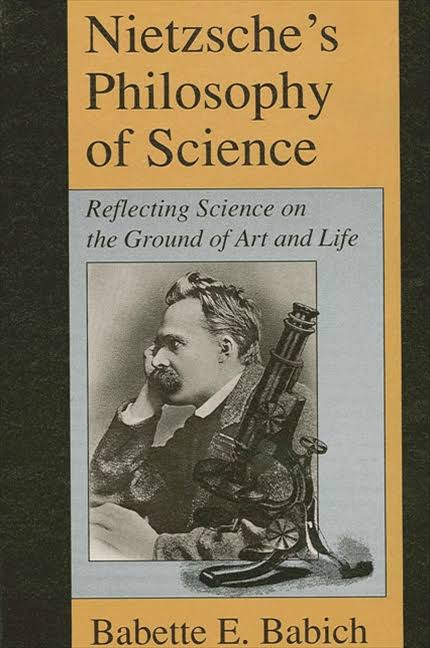 79
Nietzsche is dynamite
Nietzsche’s thought: remains conceptual dynamite
When read in terms of his relevance to truth and the project of knowing, 
Especially scientific knowing
“I know my fate. One day my name will be associated with the memory of something tremendous — a crisis without equal on earth, the most profound collision of conscience, a decision that was conjured up against everything that had been believed, demanded, hallowed so far. I am no man, I am dynamite.”
80
Obscure versus clear
Deflationary approach : “If the term of analytic philosophy is to be a useful classificatory term, it must do more work than merely to distinguish mainstream Western philosophy from the reflections of philosophical sages or prophets, such as Pascal or Nietzsche, and from the obscurities of speculative metaphysicians, such as Hegel, Bradley or Heidegger.”
THE RISE OF TWENTIETH CENTURY ANALYTIC PHILOSOPHY, P. S. M. Hacker (1996)
Nasty appraisal: Nietzsche is a “prophet” and Hegel and Heidegger are speculative metaphysicians
Heidegger said he was against metaphysics
Analytic philosophy: not “obscure”: i.e., clear philosophy
81
The Way to Language
But isn’t the following truly obscure and “metaphysical”?
“Language speaks by saying, this is, by showing. What is said wells up from the formerly spoken and so far still unspoken saying which pervades the design of language. Language speaks in that it, as showing, reaching into all regions of presences, summons from them whatever is present to appear and to fade.” 
Heidegger, “The Way to Language”
82
Language is language
Heidegger addresses the complaint:
“Language [Sprache] itself is language. The understanding that is schooled in logic, thinking of everything in terms of calculation and hence usually overbearing, calls this proposition an empty tautology. Merely to say the identical thing twice – language is language – how is that supposed to get us anywhere?”
Sprache = language, speech
Language is language: speech itself speaks
But progress is not Heidegger’s goal:
“We would like only, for once, to get where we are already.”
83
Philosophy doesn’t go anywhere
Progress is not Heidegger’s goal
The passion for novelties and the latest discoveries: 
distracting tendencies, irrelevant to thought itself, to philosophy
Philosophy is impractical, useless, but for this provocative reason:
“Granted that we cannot do anything with philosophy, might not philosophy, if we concern ourselves with it, do something with us?”
Thinking about thinking: is that really a tautology? 
Not when thinking concerns life
84
The dead philosophers live again
Hannah Arendt recalls the excitement of Heidegger’s students and his “kingship among teachers”:
The students felt that in his teaching regarding the philosophers of the past
“the cultural treasures of the past, believed to be dead, are being made to speak, in the course of which it turns out that they propose things altogether different than what had been thought.”
= the chance to learn to think
85
The Leap of Philosophy
“To philosophize is to inquire into the extra-ordinary. But because as we have just suggested, this questioning recoils upon itself [thinking about thinking] not only what is asked after is extraordinary but also the asking itself. In other words: this questioning does not lie along the way so that one day, unexpectedly, we collide with it. Nor is it part of everyday life: there is no requirement or regulation that forces us into it: it gratifies no urgent or prevailing need. The questioning is “out of order.” It is entirely voluntary, based wholly and uniquely on the mystery of freedom, on what we have called the leap. The same Nietzsche said “Philosophy … is a living amid ice and mountain heights.” To Philosophize we may now say, is an extra-ordinary inquiry into the extra-ordinary.” 
Heidegger, Introduction to Metaphysics
86
Keeping the wonder alive
Hence thinking is not about making progress
Not about solving problems (as Karl Popper defined it, in an analytical spirit)
Thinking philosophically must be distinguished
from thinking practically
from thinking scientifically
Philosophy began in astonishment, and remains there
rather than killing or blunting this with clear, coherent answers
Philosophy keeps that wonder alive in us
[What does it mean to be?
 – the question does not only address [other] things 
but oneself, the questioner]
87
The meaning of life, of morality
Continental philosophy tries to keep alive the meaning of philosophy as the love of wisdom
= meaning for living beings
i.e., the meaning of life
Analytic philosophy concerned with morals
focuses on rules and methods to resolve problems
Nietzsche: stresses the paradoxes of such issues
88
What is the Good?
Nietzsche: “Good” understood most simply is “I approve of this”
Seems to be altruistic, 
but deeper reflection shows this to be deeply selfish
= self-interest is the essence of altruistic behavior
[The slave morality: 
since the slave can’t fight back, he claims superiority because he is good. It’s good to have nothing (ascetic ideal)
And so morality is an expression of impotence and conceit]
89
No view from nowhere
Continental: 
concerns life and human meaning, 
born out of history, 
imbued with value 
and limited by contingencies of its own cultural and historical horizon, etc.
Also, a different view of language
inseparable from rhetoric, metaphor, context, history, and life
We can’t stand outside of this language in disembodied objectivity, in a “view from nowhere” (as Thomas Nagel writes)
90
[Two perspectives: detached and personal]
“Human beings have the unique ability to view the world in a detached way: We can think about the world in terms that transcend our own experience or interest, and consider the world from a vantage point that is, in Nagel's words, "nowhere in particular". At the same time, each of us is a particular person in a particular place, each with his own "personal" view of the world, a view that we can recognize as just one aspect of the whole. How do we reconcile these two standpoints--intellectually, morally, and practically? …
91
[Living with irreconcilable difference]
“Excessive objectification has been a malady of recent analytic philosophy, claims Nagel. It has led to implausible forms of reductionism in the philosophy of mind and elsewhere. The solution is not to inhibit the objectifying impulse, but to insist that it learn to live alongside the internal perspectives that cannot be either discarded or objectified. Reconciliation between the two standpoints, in the end, is not always possible.” (Oxford University Press summary of Nagel’s book)
https://philpapers.org/rec/NAGTVF
92
Continental: the objective is the subjective
Nagel: two analytically different perspectives
objective and subjective
We must live with this difference
Continental
We can never pretend to a “God’s eye” point of view
Objectivity is correlative to subjectivity
Hence the objective is the subjective: the perspective of the object from the point of view of the subject
93
[Continental phenomenology]
Hegel’s Phenomenology: 
Historical series of objectivities examined in relation to correlative subjectivities
The persisting illusion is always to take one’s particular standpoint as absolute
And then it will inevitably be overthrown in the movement of time
Husserl’s Phenomenology
Reflect on the subjective attitude/intention as intrinsic to the object intended
Recall: Annie as object of imagination, and Annie as object of perception two radically different Annie’s
94
Showing the fly the way out
The sciences aim at explaining everything
Stephen Hawking: since aims to know the mind of God
[i.e., Nagel’s “view from nowhere”]
For the philosopher, taking this ideal of science, this means that the goal is to eliminate philosophy
Hence past philosophy is seen as a bottle of past mistakes
Wittgenstein was asked “What is your aim in philosophy?” 
He replied: “To show the fly the way out of the fly-bottle.”
95
Part Three
3) A look at philosophy from a questioning, or Continental, perspective
Death
Love
God
Freedom
Truth
Answers or questions?
96
The meaning of death
What makes sense is always only from a particular conceptual or cognitive scheme
One can explain what death means
But not why a particular individual dies
Or why at one time rather than another
The contingent, the individual, eludes comprehension
Beyond the questions of the day
is the question of the meaning of death
 the meaning of life
97
Ways of dying: does it matter?
The manner of death punctuates our lives
Does it matter whether we die
at our own hands
through impetuous action of youth
through euthanasia to manage pain and debility
at a stranger’s hands
of cancer caused by carcinogens 
from a local manufacturing plant
from chemicals everywhere in our food
98
Being unto death
though differently affecting different individuals
through the bloodline we carry
through thinning the ozone layer
by bombing ourselves to death
And what does the death of another mean to one still living
Do we live on in the absence of the other
or does the absence mark the life of the living?
Heidegger: the human being is a “being unto death”
reflecting our limitations
and the contours of time
This is not about morbidity but life
99
Analyzing what everyone knows
What does love mean?
Analysts write large books on this subject, 
redescribing and requalifying love to death
But never enquiring about the nature of love
but rather what everyone already knows
or what the author thinks he knows about love, redefined and analyzed
But not everyone knows what love is
much less how to love 
Nietzsche: we must learn how to love
100
The work of love
Is love
abundance and generosity
forbearance and gratitude
different for a child or parent, for a man or a woman
To begin to ask about love 
requires all the unclarity and paradox of love itself
=the “work of love”
A definition that fails to grasp the paradoxical nature of love
does not even begin to think about it
much less to think philosophically
101
Thinking about God
The meaning of God
A being defined as utterly beyond human comprehension
A being greater than which is not to be imagined
[Sartre: “the human being is the desire to be God”]
An infinite, omnipotent, self-caused creator of the world and everything in it
Can we think of this?
What are we thinking when we do?
How can we know something we cannot know
102
Monotone theism
Or is our monotheistic thought of God
the de-deification of a god-filled world
a “monotono-theism” (Nietzsche)
little better than, and on the way to
the disenchanted world of science
replacing the divinity of the world with a singularity at the beginning
A “big bang” (the boy scientist’s idea of God)
103
[Heidegger on Plato and Christianity]
1) Heidegger: “Nietzsche was right in saying that Christianity is Platonism for the people.” 
2) Nietzsche: Christianity is the expression of the slave morality
Possessing the things of this world is not important, by comparison to the higher good, truth
 devaluation of the world
104
[Heidegger/Nietzsche interpretation of Plato]
Plato separates reality into two levels: 
lower, earthly level: the object of sensation and illusion 
higher level: the object of intellect, reason: the ideal world of Reality
=> disenchantment of physical, earthly life
Christianity repeats this scheme in the form of popular religion
 material world as object of pragmatic knowledge and control: 
technological mentality of the West
Hence: Plato  Christianity  contemporary Western technological society
105
[Stoicism = Slave morality]
Hegel’s dialectic of master/slave
The Master is implicitly overcome by the slave
The master is served by the slave and so sinks into self-indulgence
The slave works, transforms nature, rises to a higher level
Stoic resolution: 
Avoid the fate of ordinary masters by detaching from desires
freedom at the mental plane through detachment from emotional attachment
= Dualism of inner/mind and outer/ body
106
[Two forms of Christianity: Stoic and Platonic]
Should be: Christianity = Stoicism for the masses
= Philosophy of (Roman) Empire: powerlessness before the Roman State
Platonism = philosophy of the (Greek) republic
Allegory of the Cave: the Philosopher comes back down into the cave
Diotema teaches Socrates: there is Beauty/Good everywhere
i.e., the physical world is disenchanted by egotism
Philosophy is about re-enchanting a disenchanted world
Is there a Platonic Christianity? 
Jesus said: “The Kingdom of God is within you” versus other-worldly concept
107
We killed God
But the rationalist justification of atheism
is only another kind of knowing better—moral superiority based on knowing
The claim to know and the claim not to know both presume to know too much (Nietzsche)
i.e., we do know something, but we hide this self-knowledge from ourselves
What does the question of God tell us about ourselves
A Freudian illusion? 
And what do we learn about ourselves when we appreciate that 
it is we who killed God in the first place? (Nietzsche)
Versus: there never was a God in the first place
108
Is there freedom to be unfree?
What about freedom?
tied to the self or the subject
Who is it that speaks when you speak?
Do you know yourself?
Here there is no more certain knowledge than we have of the universe, or the past and the future
Recall Nagel: we have private knowledge of ourselves, but lack objective knowledge of the world
Presupposes that we do know ourselves
109
Is the slave free?
If you will your own subjugation are you still the subject, or no longer the subject?
Hegel, Nietzsche: the slave chooses slavery (rather than fight to the death)
and then rationalizes it (Nietzsche)
What about unconscious motivations?
Are we beings whose thoughts are manifestations of brain and body functions?
If so, are we free?
110
Insights in contradictions
What is an illusion, what is truth, what is a lie?
Nietzsche raised such questions
and reaped a harvest of contradictions
But also more insights into the nature of truth 
and human beings who use language to think about truth 
than many other more clear philosophers
111
Answers or questions?
To questions like these analytic philosophers provide a lot of answers
Continental philosophers tend to compound their own questions
stressing ambiguity, unclarity, complexity, 
and the detail that is necessary to think philosophy as the meaning of life
112
Bored to tears
The answers given by analytic philosophers have no staying power
not even for the analysts themselves
And so, having exhausted their own project
they have turned to Continental philosophy
But not as a rapprochement 
not by inviting Continentals to join the discussion
but as if bored to tears by their own themes
and so taking up the themes and names of the Continentals as curious novelties
113
Keeping itself going
Analytical philosophy is intentionally bankrupt
according to its own internal logic
But while making itself moribund 
it enjoys its majority power
And keeps itself going 
by seizing the spiritual capital of a tradition 
that it condemns as “bad”
114
The analytic claim is unclear
The claim is that analytic philosophy can do what Continental philosophers do
only better
But this claim is unclear
because unclarity belongs to the essence of Continental philosophy
and the analytical approach is inherently self-dissolving
Whatever it takes into its mind it clarifies or analyzes away
115
What works for crossword puzzles
This works well for idle problems of logic
“Nobody can prove that there is not between the Earth and Mars a china teapot revolving in an elliptical orbit, but nobody thinks this sufficiently likely to be taken into account in practice. I think the Christian God just as unlikely.” 
--Bertrand Russell’s refutation of the existence of God
This works well for crossword and other puzzles
or within a closed system or defined system of variables
But Shakespeare may be right: 
There are more things in heaven and earth, Horatio, Than are dreamt of in your philosophy. 	Hamlet (1.5.167-8), Hamlet to Horatio
116
Recognize ambiguity or add analysis and stir?
Continental philosophy does know this and share this
Ambiguity is part of reality and part of being human
One cannot simply add analysis and stir
and expect to separate the lead of philosophical ambiguity 
from the gold of clear insight
117
Having a conversation
We should institute a conversation between analytic and Continental
Babich’s teacher Hans-Georg Gadamer (student of Heidegger): philosophy is more about conversation than argument
Conversation is about sharing prejudices rather than eliminating the Other
118